Gestione e performance di “strategic multipartner networks”:il caso SIFooD
Valentina Lazzarotti
17 e 22 dicembre, 2015
Innovation and New Product Development
Agenda
Definizione di Strategic Multipartner Networks  (SMN)
Organizzazione, gestione e performance («indicatori di successo»)  di SMNs: un quadro di riferimento 
Principali evidenze da letteratura: ruoli e attività per network di successo
Il caso SIFooD
Open innovation (at the project level)
OI project analysis:
Objectives, risks, partners, content
Negotiation with partners
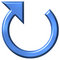 OI project model:
Partners, phases of the innovation process, organisational form, governance, openness direction
OI project corrective actions
OI project monitoring
OI project planning and implementation
1. Definizione di Strategic Multipartner Networks  (SMN)
Una serie di relazioni strategiche verticali (fornitore-cliente) e/o orizzontali (fra imprese che svolgono la stessa attività), intenzionalmente formate e gestite, con molteplici partner, giuridicamente indipendenti, caratterizzate da una gestione condivisa e dal perseguimento di un comune obiettivo, che richiede l’interazione dei partner (Partanen and Möller, 2012)
Chiaramente differente dai cosiddetti «hub-driven» strategic network dove le relazioni sono diadiche
Costituito prevalentemente da piccole e medie imprese
2. Organizzazione, gestione e performance («indicatori di successo»)  di SMNs: un quadro di riferimento
Attori coinvolti nella
organizzazione e gestione
(governance complessiva)
Imprenditore
Intermediario
Altri partner (network board)
NETWORK 
PERFORMANCE
Raggiungimento
Obiettivi prefissati
Disponibilità
dei partner a 
continuare
[Speaker Notes: La letteratura dice che in ogni caso ci deve essere un regista («network manager»), anche se non si tratta di un hub-network
3 tipi di attori coinvolgibili nella gestione:
Un partner interno «imprenditore» cioè che ha un’azienda del network e che ha un ruolo chiave nella gestione del network
Un intermediario esterno, ad esempio un rappresentante dell’unione industriale, un rappresentante di un’associazione di SMEs o anche un professionista esterno
Un sotto-insieme di partner/intermediari che compongono un network board
E le fasi identificabili sono tre, ciascuna caratterizzata da un set di attività 
Find fase: definire la business idea e selezionare i partner, cioè decisioni strategiche su che cosa fare insieme e con chi  
Design, cioè definire l’accordo con i partner in termini di obiettivi più concreti da perseguire, pianificare le attività, stabilire la forma giuridica (governance) come ad esempio i consorzi, il contratto di rete o l’associazione, valutazione delle risorse necessarie; stabilire norme e procedure ad esempio regole per l’ammissione di nuovi membri o l’uscita di altri o le regole da seguire nel caso di spartizione profitti nel caso di lancio di nuovi prodotti (a chi va la titolarità della proprietà intellettuale creata e i profitti attesi). Si profila la doppia dimensione, network in sé e progetti  
Operation nella quale si definiscono le effettive modalità di lavoro/effettivo ambiente di lavoro  dopo che il network è stato avviato e 1 o più progetti lanciati. Si mantiene dunque la doppia prospettiva network/progetti  
Communicating and interacting ad esempio organizzando meeting

Gli indicatori di successo sono molteplici, in ogni caso raggruppabili in due aree:
Raggiungimento obiettivi fissati
Disponibilità a continuare]
3. Principali evidenze da letteratura: ruoli e attività per network di successo……..Ruoli (1
Chi
Imprenditore (chi possiede un’azienda che fa parte del network) o network manager interno
Intermediario o network manager esterno
Le altre aziende partner (che possono costituire il network board)

Grado di coinvolgimento
Limitato coinvolgimento: ruolo passivo, sia nel coordinamento sia nella partecipazione alle attività
Medio coinvolgimento:  ruolo di coordinamento, ma senza partecipazione diretta alle attività
Alto grado di coinvolgimento: ruolo di coordinamento + partecipazione alle attività               Heavyweight network manager
Anche se solo uno è riconosciuto formalmente come network manager, Il grado di coinvolgimento degli attori non è mutuamente esclusivo (es. alto sia intermediario sia imprenditore)
3. Principali evidenze da letteratura: ruoli e attività per network di successo……..Ruoli (2
Anzi è vi è dell’evidenza empirica a favore del fatto che:
L’imprenditore, nonostante sia promotore della business idea che fa avviare il network, ha bisogno del supporto di un intermediario soprattutto nelle fasi iniziali (find e design) sia per selezionare gli altri partner (ad esempio, grazie ai contatti con il territorio vantati dall’intermediario) sia per definire la forma giuridica del network (es. associazione)
L’imprenditore ha bisogno degli altri partner (eventualmente riuniti in un network board) soprattutto nella fase operation («sgravarsi dell’operatività per pensare a nuove opportunità per il network», da non dimenticare che l’imprenditore ha forti vincoli in termini di tempo perché comunque deve gestire anche la propria azienda) 
Anche un intermediario coinvolto in modo molto attivo fin dalle fasi inziali deve comunque coinvolgere i partner, pena la perdita di «commitment» da parte di essi
L’intermediario non è considerato «uno di noi» dagli imprenditori/aziende partner, non gestisce una propria azienda, non ha le competenze tecniche del settore
3. Principali evidenze da letteratura: ruoli e attività per network di successo……..Ruoli (3
Chi/grado di coinvolgimento e performance
Sul  grado di raggiungimento degli obiettivi sembra incidere il livello di coinvolgimento, qualsiasi sia il network manager (imprenditore/interno o intermediario/esterno)
Un network manager «pesante» riesce a guidare i partner dalla fase di find a quella di operation
Particolarmente rilevante sembra il suo ruolo nella pianificazione delle attività e nel coordinamento dei partner 
La debolezza del network manager impedisce che le attività vengano pianificate e svolte in modo accurato  e quindi compromette il raggiungimento degli obiettivi
«Chi» dunque sembra non rilevante, basta che sia fortemente coinvolto e ovviamente interagisca, come spiegato prima, con soggetti rilevanti
3. Principali evidenze da letteratura: ruoli e attività per network di successo……..Ruoli (4
Chi/grado di coinvolgimento e performance
Sulla disponibilità a restare nel network, a prescindere dal raggiungimento o meno degli obiettivi, sembra invece incidere il fatto che il network manager sia l’imprenditore
Proprio perché anche la propria azienda è influenzata  dall’andamento del network, l’imprenditore è molto motivato a ricavarne benefici di lungo periodo e trasmette questo suo «attaccamento» agli altri membri
Un intermediario invece, anche se con ruolo pesante/attivo e anche se vi è il raggiungimento dell’obiettivo, sembra non avere l’autorevolezza per persuadere i partner a restare
Forse è anche poco motivato dato che non ha un’azienda condizionata dall’andamento del network e non ha le competenze tecniche
Comunque prima o poi lo stesso intermediario proprio per la natura della sua attività deve lasciare il network e deve subentragli un imprenditore o il network board
3. Principali evidenze da letteratura: ruoli e attività per network di successo….come svolgere al meglio le attività in modo da raggiungere gli obiettivi prefissati (1
[Speaker Notes: La conoscenza precedente è importante per le smes che spesso sono diffidenti e non abituate a collaborare
I valori determinati dall’appartenenza allo stesso territorio e alla stessa cultura
Disponibilità  a condividere (ad esempio lavorare effettivamente insieme; a far visitare e usare i propri laboratori), fiducia reciproca, disponibilità a investire tempo e denaro]
3. Principali evidenze da letteratura: ruoli e attività per network di successo….come svolgere al meglio le attività in modo da raggiungere gli obiettivi prefissati (2
[Speaker Notes: La pianificazione riguarda sempre un duplice profilo: le attività del network in sé e quello dei progetti che da esso si generano fra partner
La pianificazione formale e dettagliata sembra confortare soggetti come le piccole imprese spesso diffidenti e non abituate a collaborare; è come se la pianificazione consentisse di imparare a collaborare! Ancora si crea fiducia (anche se i valori di fondo sono importantissimi, ad esempio una concezione di lavoro condivisa) 
Forma giuridica: attenzione che il contratto di rete non dà diritto a fondi monetari!]
3. Principali evidenze da letteratura: ruoli e attività per network di successo….come svolgere al meglio le attività in modo da raggiungere gli obiettivi prefissati (3
[Speaker Notes: Anche per operation vale il doppio profilo, network in sé e progetti che si generano fra partner
Comunicazione e monitoraggio formale sembrano dare conforto e creare fiducia e commitment, soprattutto in PMI non abituate a condividere]
3. Principali evidenze da letteratura: ruoli e attività per network di successo….come svolgere al meglio le attività in modo da raggiungere gli obiettivi prefissati- Sintesi
Partner fit: allineamento di obiettivi, valori, inclinazione ad investire nella fase di find
Un approccio formale e sistematico nella fase di design
La creazione di routine (es. interazione costante e meeting svolti con cadenza regolare e sufficientemente frequente) nella fase operation
4. Il caso SIFooD
Leggere il caso SIFooD (in aula durante la prima lezione)
Preparare a gruppi una breve presentazione per la seconda lezione (15 minuti) mettendo in evidenza:
ANALISI «AS IS»:
gli attori coinvolti nel network e loro ruolo 
tramite una tabella che riporta le fasi (FIND, DESIGN and OPERATION) e le attività di dettaglio indicate da letteratura, come esse sono state svolte da SIFooD (se chiaramente identificabili, altrimenti N.D)
4. Il caso SIFooD
DISCUSSIONE: 
E’ un network di successo? Su quale dimensione basate la vostra impressione? Vi possono essere degli indicatori specifici?
Basandovi su indicazioni di letteratura e sul vostro giudizio, il ruolo degli attori e le attività condotte da SIFooD in ciascuna fase vi sembrano funzionali al successo del network? In particolare, con riferimento alle attività di ciascuna fase:
evidenziate quali sono funzionali al successo e quali no
andava fatto qualcosa di diverso fin dall’inizio? E’ partito bene? Quale è la fase che presenta maggiori criticità? Quale ruolo?
che dire delle attività eventualmente non svolte?
4. Il caso SIFooD
PROPOSTE per TO BE:

cosa è possibile fare per rivitalizzare il network?  
Su quale ruolo o fase/attività vi sembra possibile e/o più opportuno intervenire?